永慶房屋
推動E化的過程
03/30/2011
1
[Speaker Notes: 這個 簡報示範 PowerPoint 的新功能，而且使用投影片放映來檢視的效果最佳。這些投影片是為了讓您瞭解，使用 PowerPoint 2010 可以讓您建立出多棒的簡報!

如需更多範例範本，請按一下 [檔案] 索引標籤，然後在 [新增] 索引標籤上按一下 [範例範本]。]
推動E化的過程
1
3
2
高階主管的前瞻眼光
推動中的
各種困難
員工
產生抗拒
永慶房屋
03/30/2011
2
1
高階主管的前瞻眼光
永慶房屋
3
高階主管的前瞻眼光
科技化仲介時代的來臨，
更強化出房仲業在21 世紀的競爭優勢，

董事長孫慶餘指出，
看著e 化時代潮流之銳不可擋，
當時便確定未來永慶將走向高度e 化的這條路，
未來的市場競爭，
一定會從實體市場延伸到虛擬市場，
要強化企業的競爭力，非得靠e 化不可。
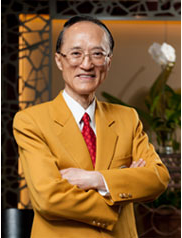 創新、創新、再創新 不斷塑造對消費者新價值
03/30/2011
4
2
員工產生抗拒
永慶房屋
5
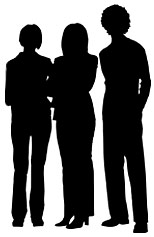 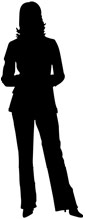 員工產生抗拒
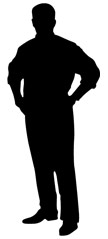 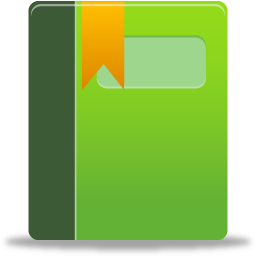 孫慶餘回憶起幾年前要做這套系統的情況；
當時所有的主管幾乎都不贊成，
因為對經紀人來說，
每個買方或賣方的資料都是最高機密，
一旦公開，
等於把自己的準客戶群雙手奉上。
03/30/2011
6
3
推動中的各種困難
永慶房屋
7
推動中的各種困難
孫慶餘卻眼光獨到，他深深感受到，
如果現在不e 化，
以後永慶房屋在市場上很難建立差異化服務。

因此，他獨排眾議，取得眾主管的認可之後，
找來IBM、康柏等公司，開始做資料庫的建立和資源整合。
當承包資料系統設計的工程師，
第一眼看到永慶房屋的資料庫，
發現非常繁雜，
認為永慶要做的系統是一隻不可思議的「恐龍」。
為了要讓「恐龍」動起來，花費十分驚人。

除了購置IBM 最新的伺服器之外，
還要為當時300 多位的經紀人添購人手一台的PDA；
32MB 的跑不動這麼大的資料庫，
還非得購買64MB 的不可，前後花了將近一億元的預算。
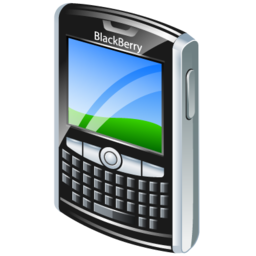 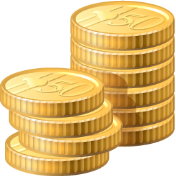 03/30/2011
8